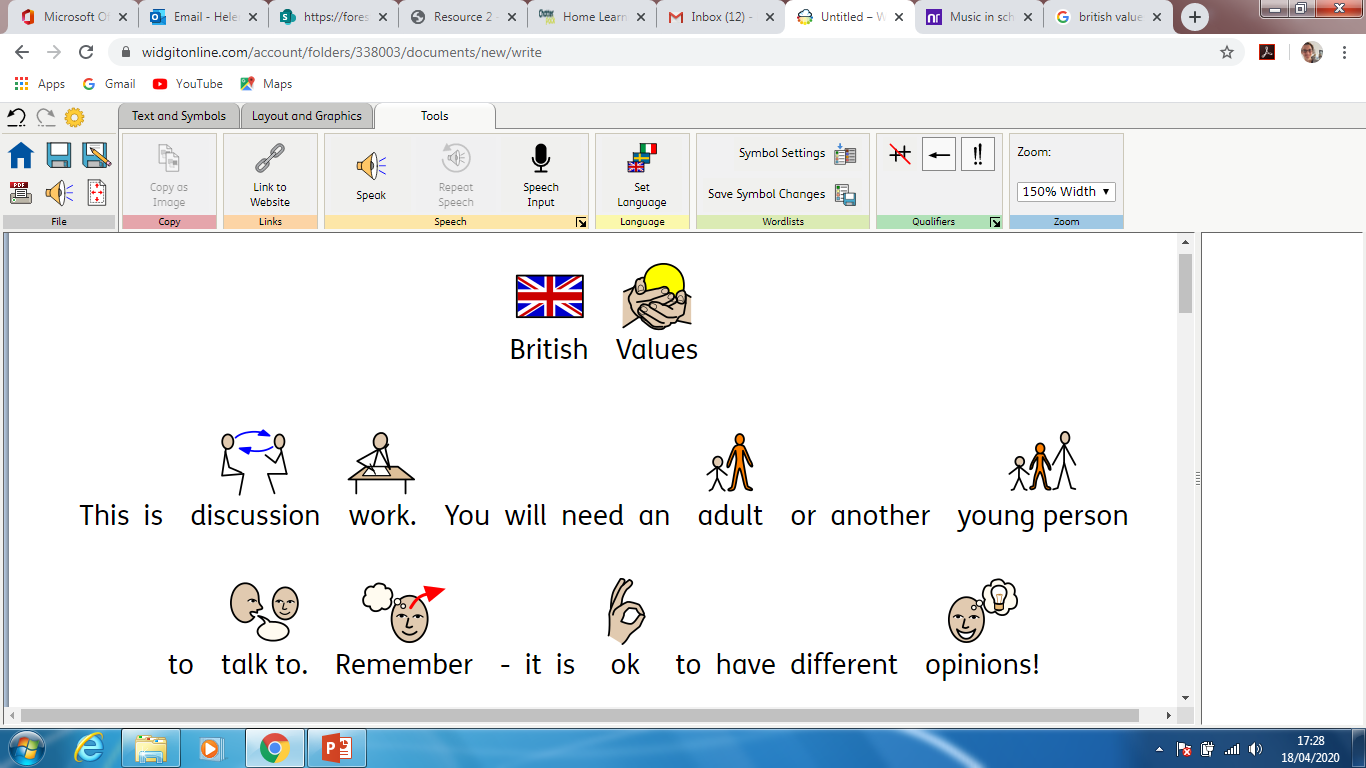 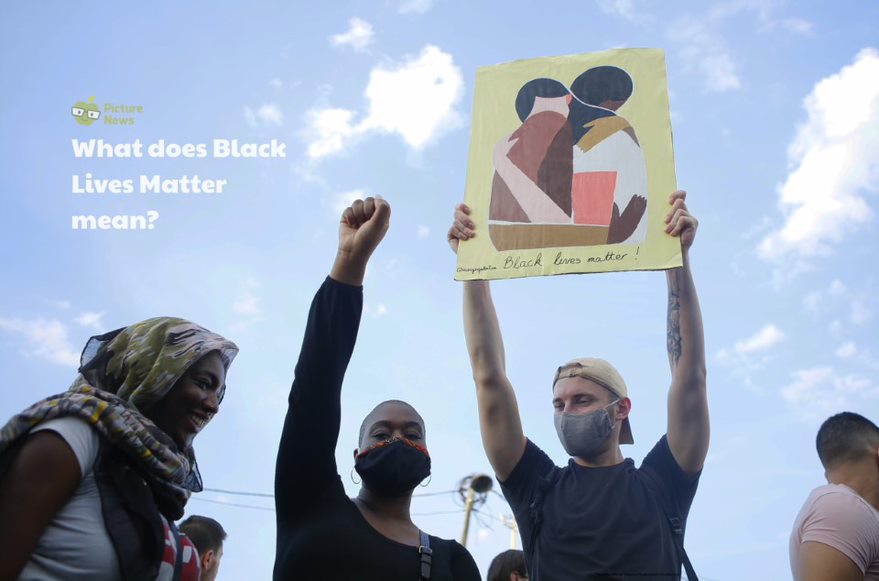 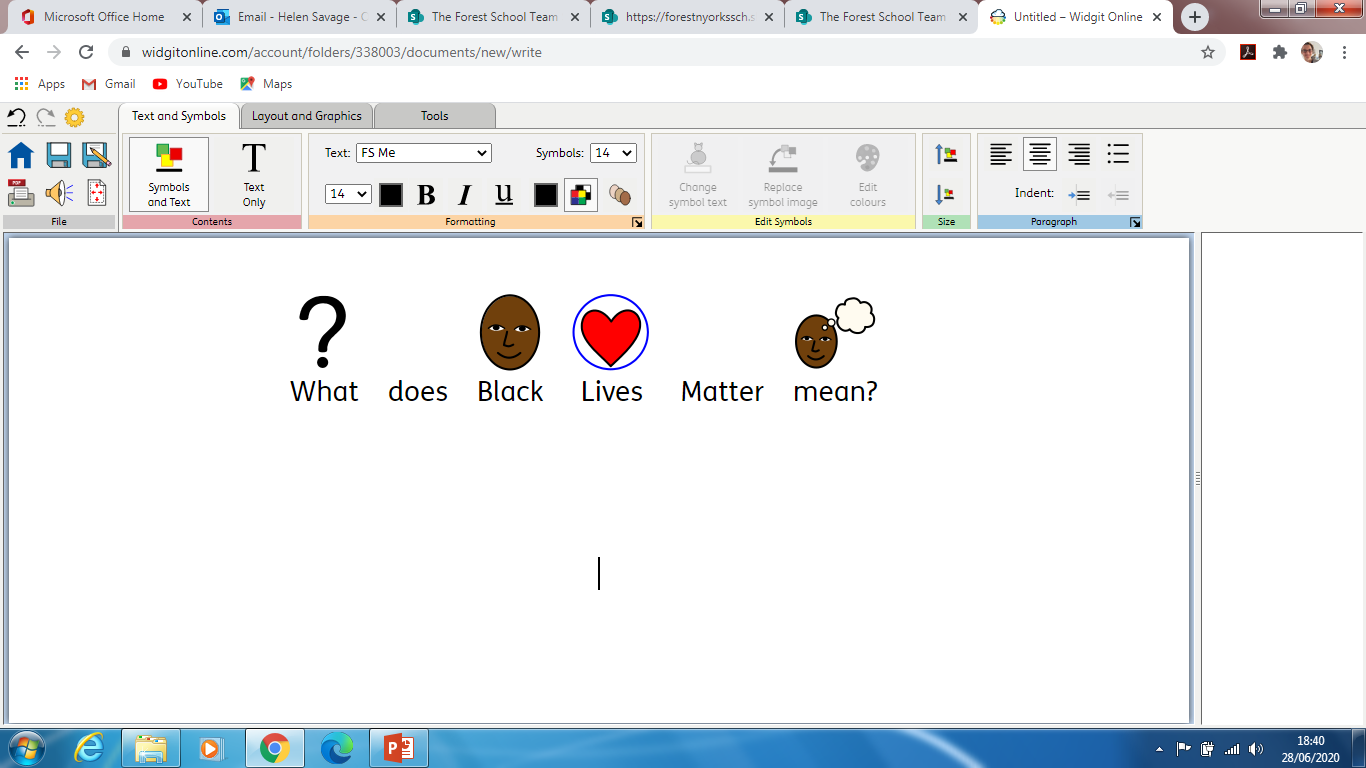 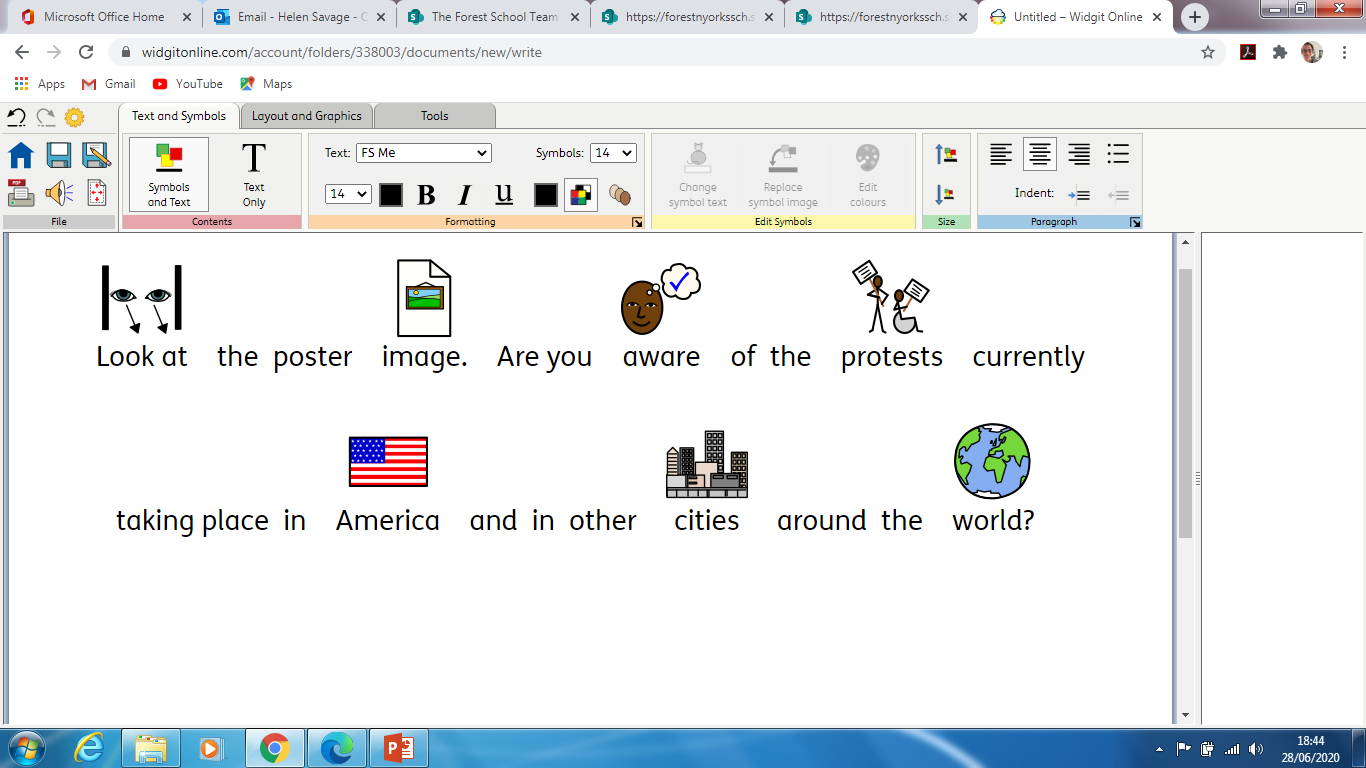 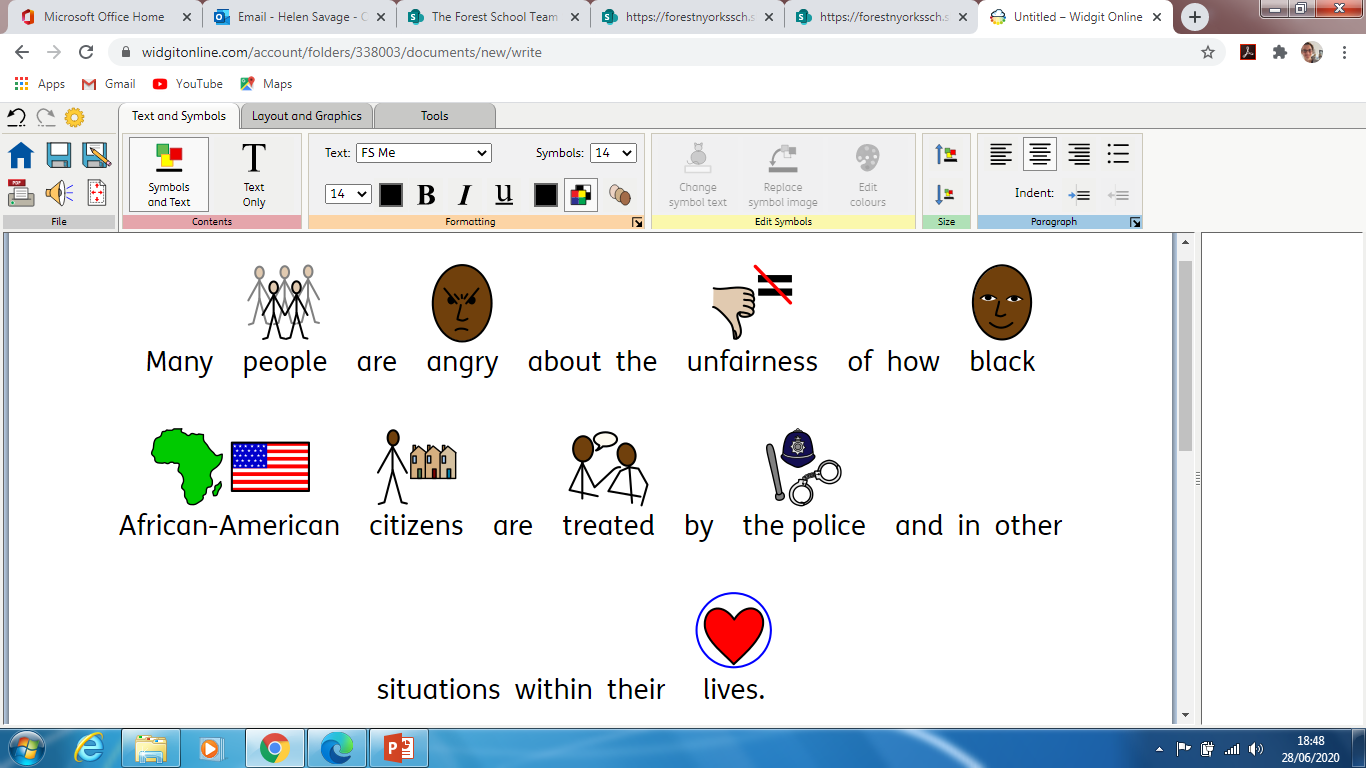 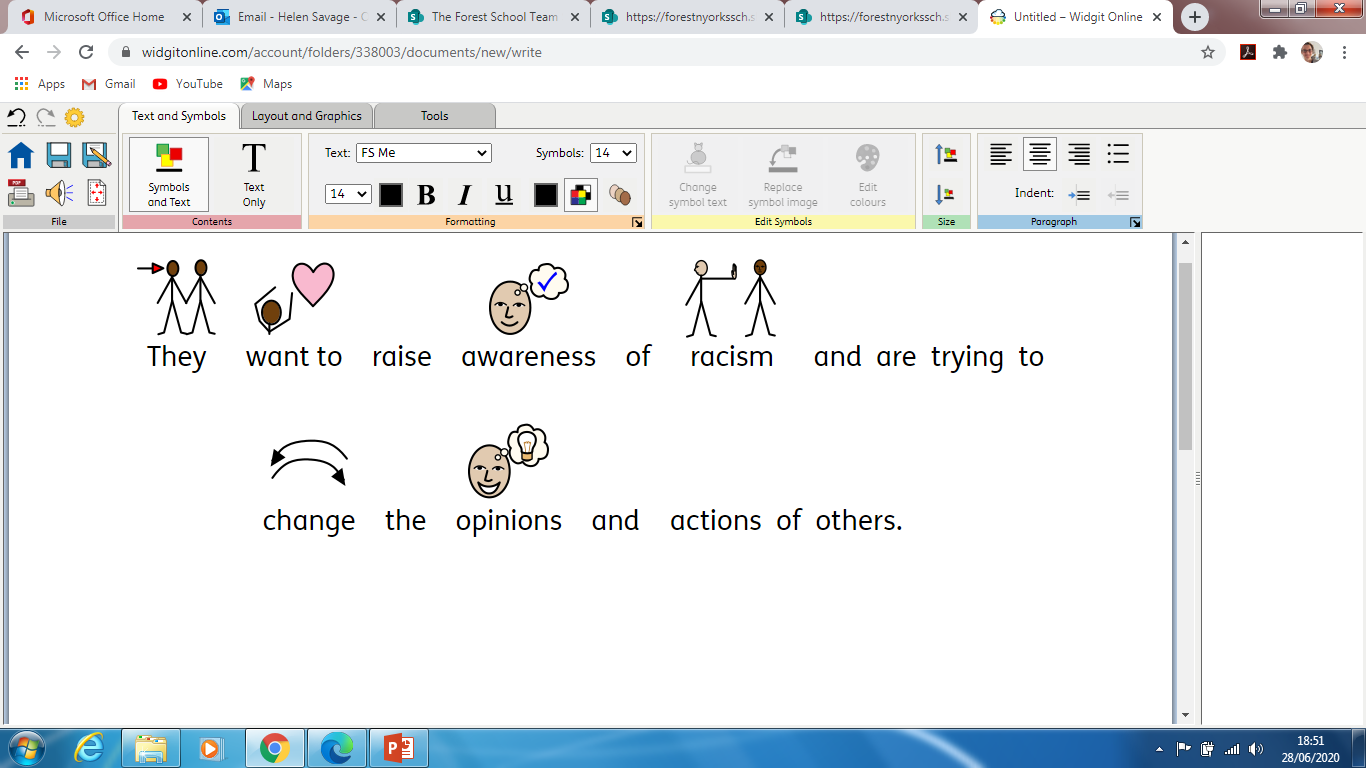 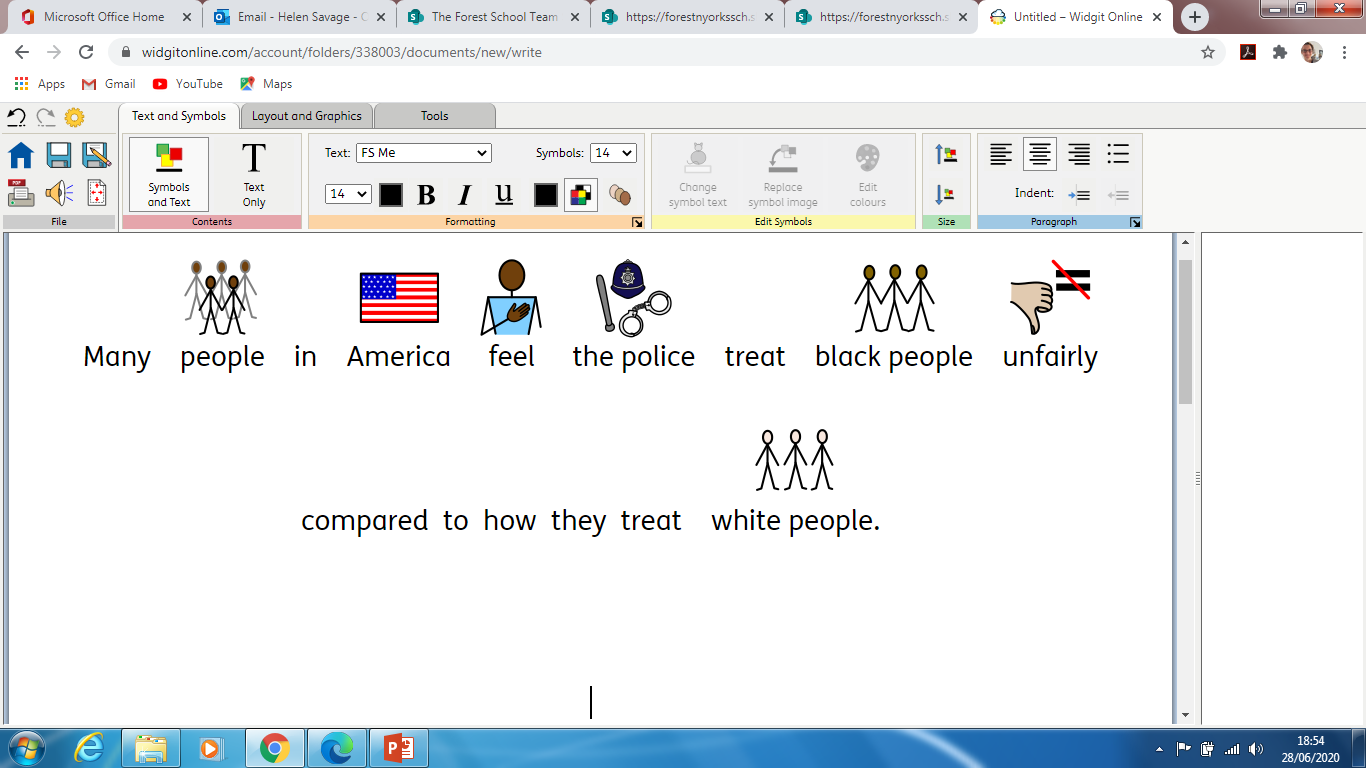 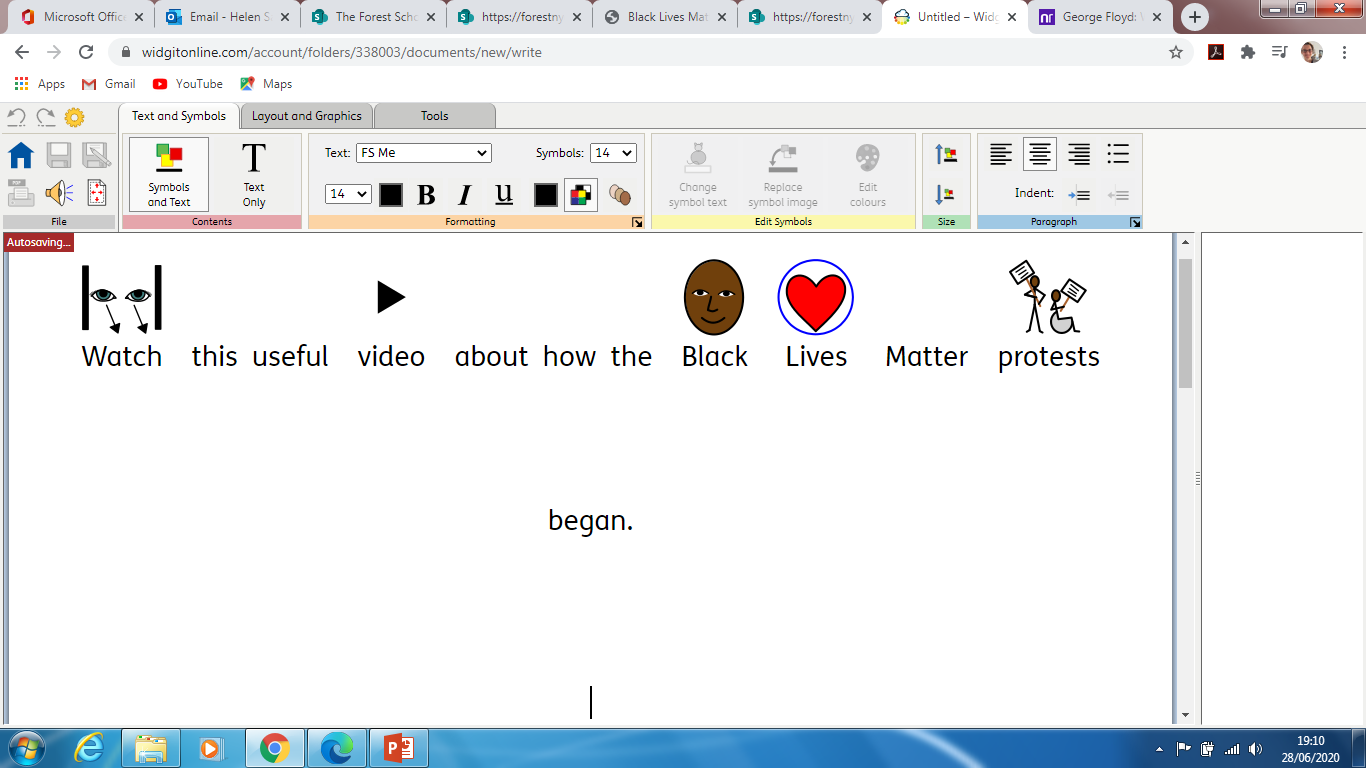 https://www.bbc.co.uk/newsround/52813673
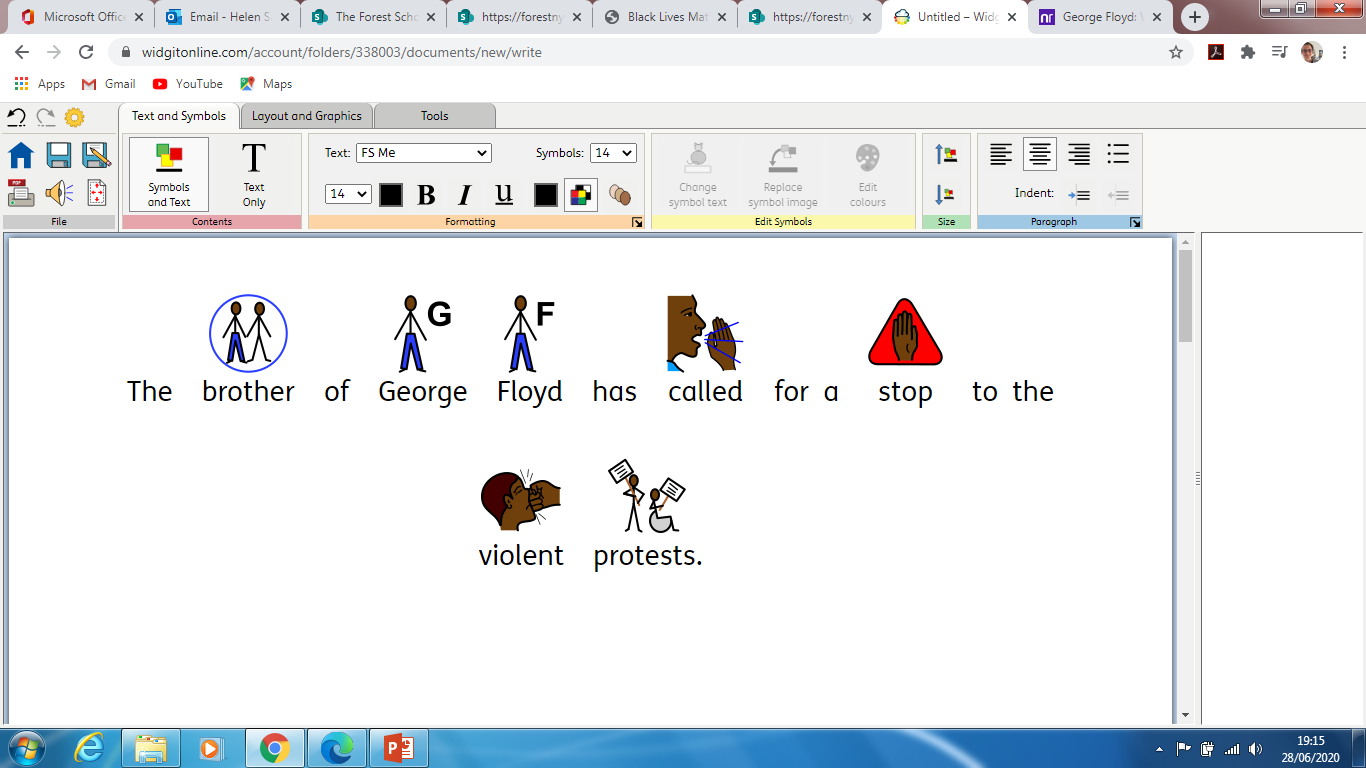 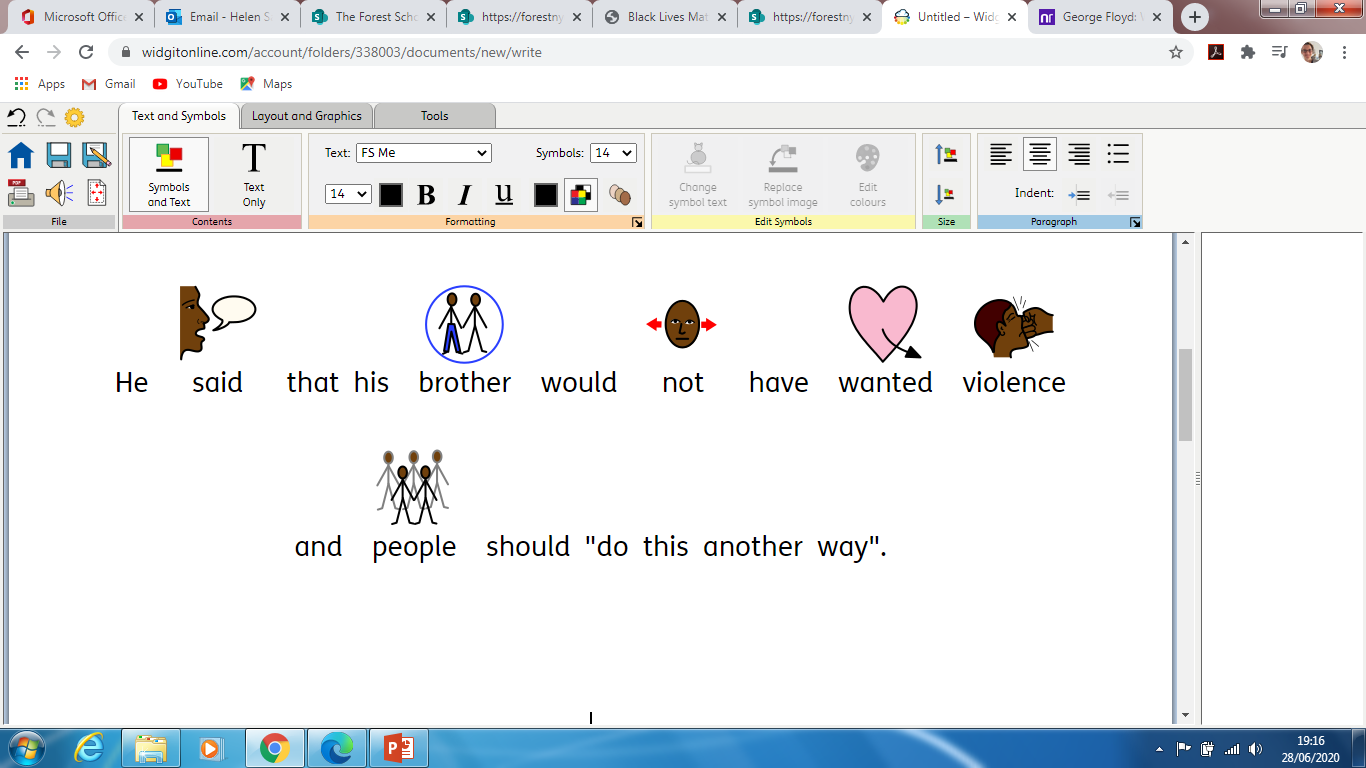 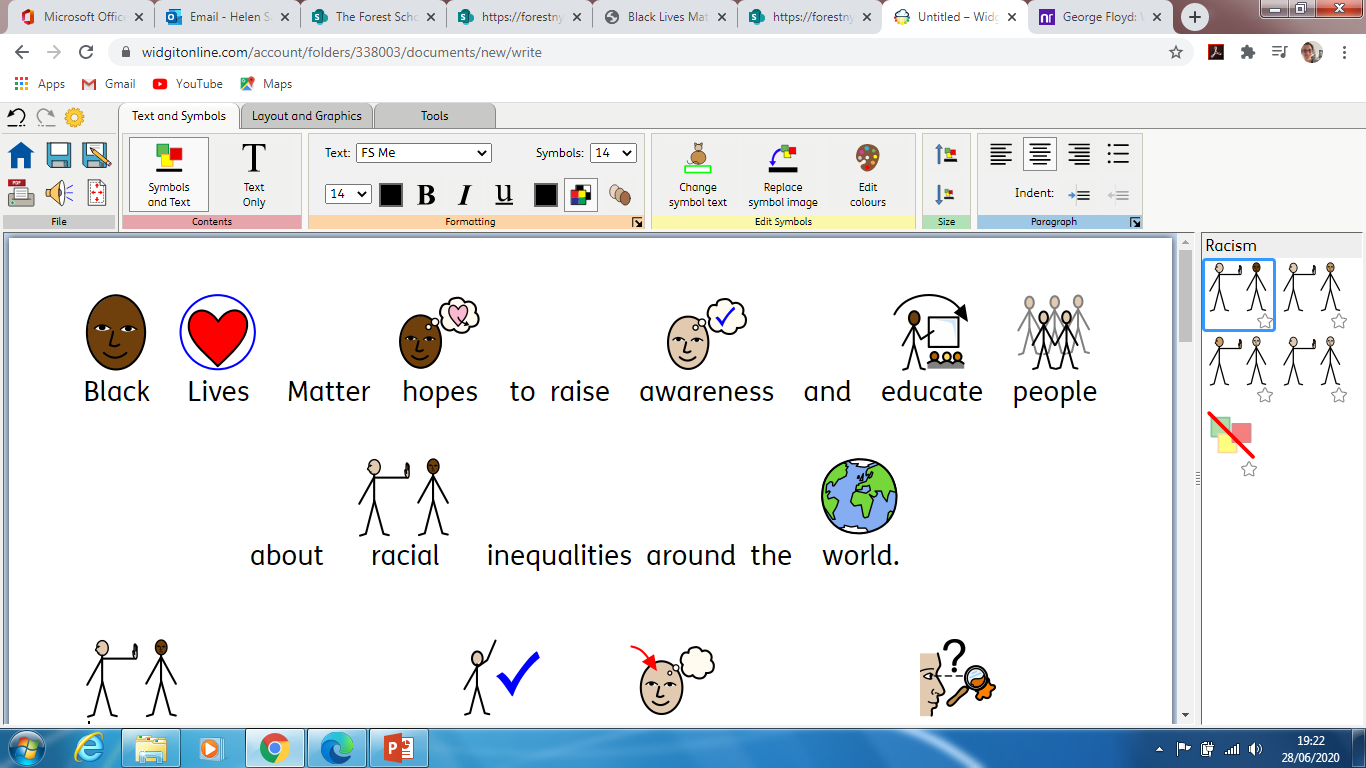 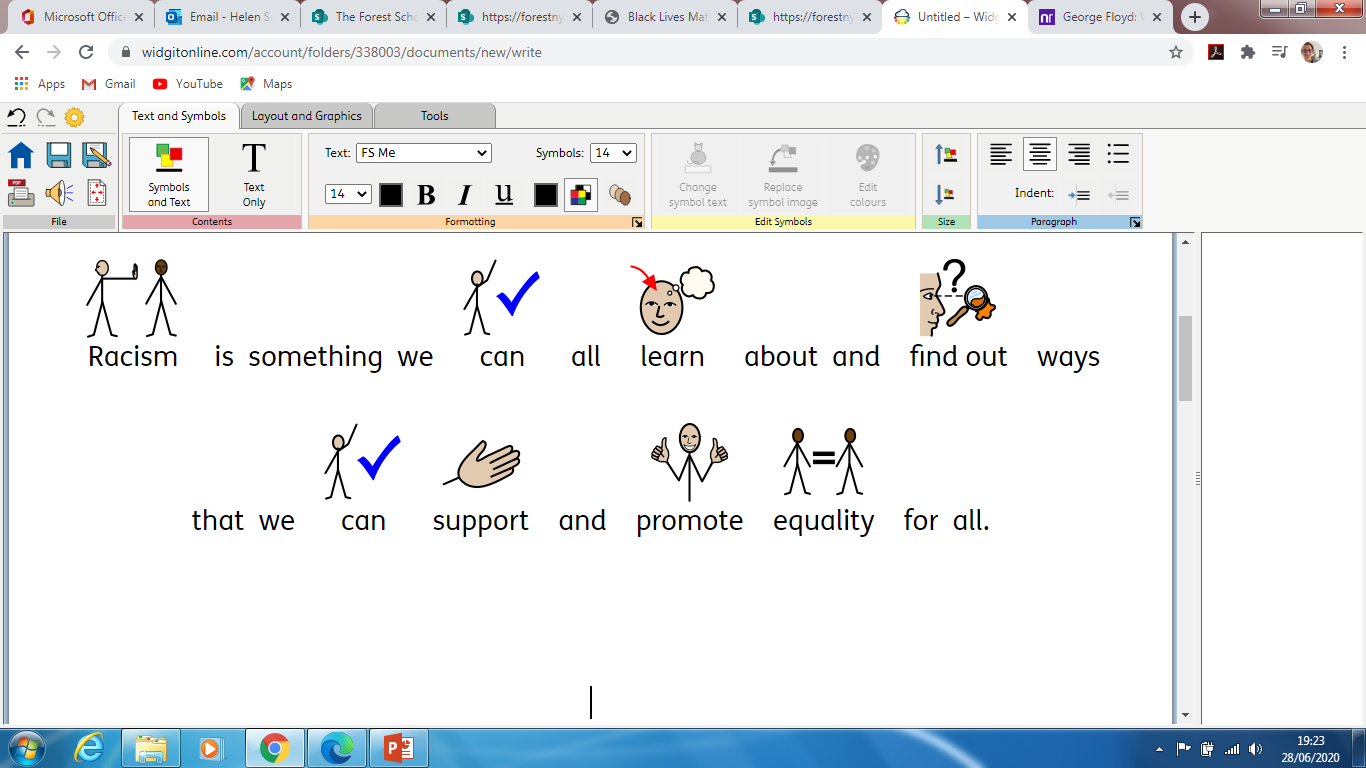 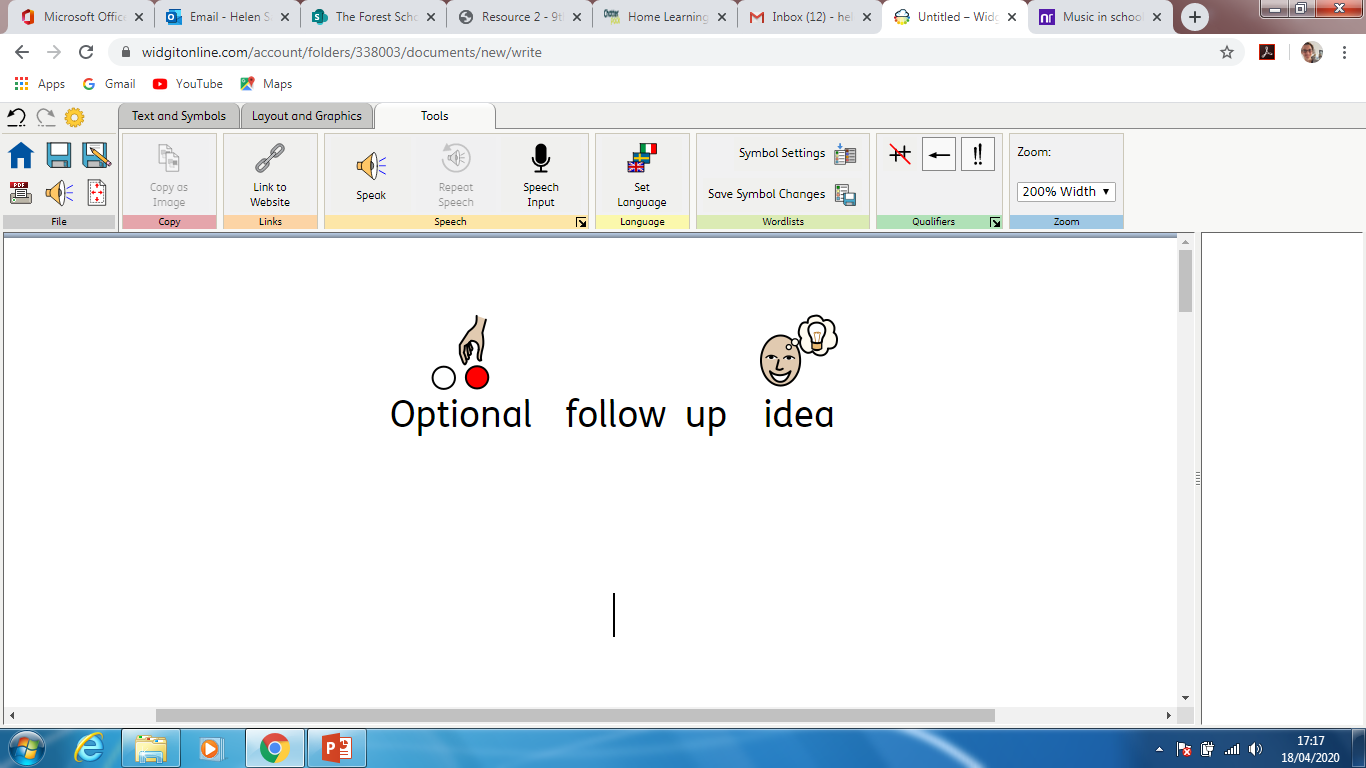 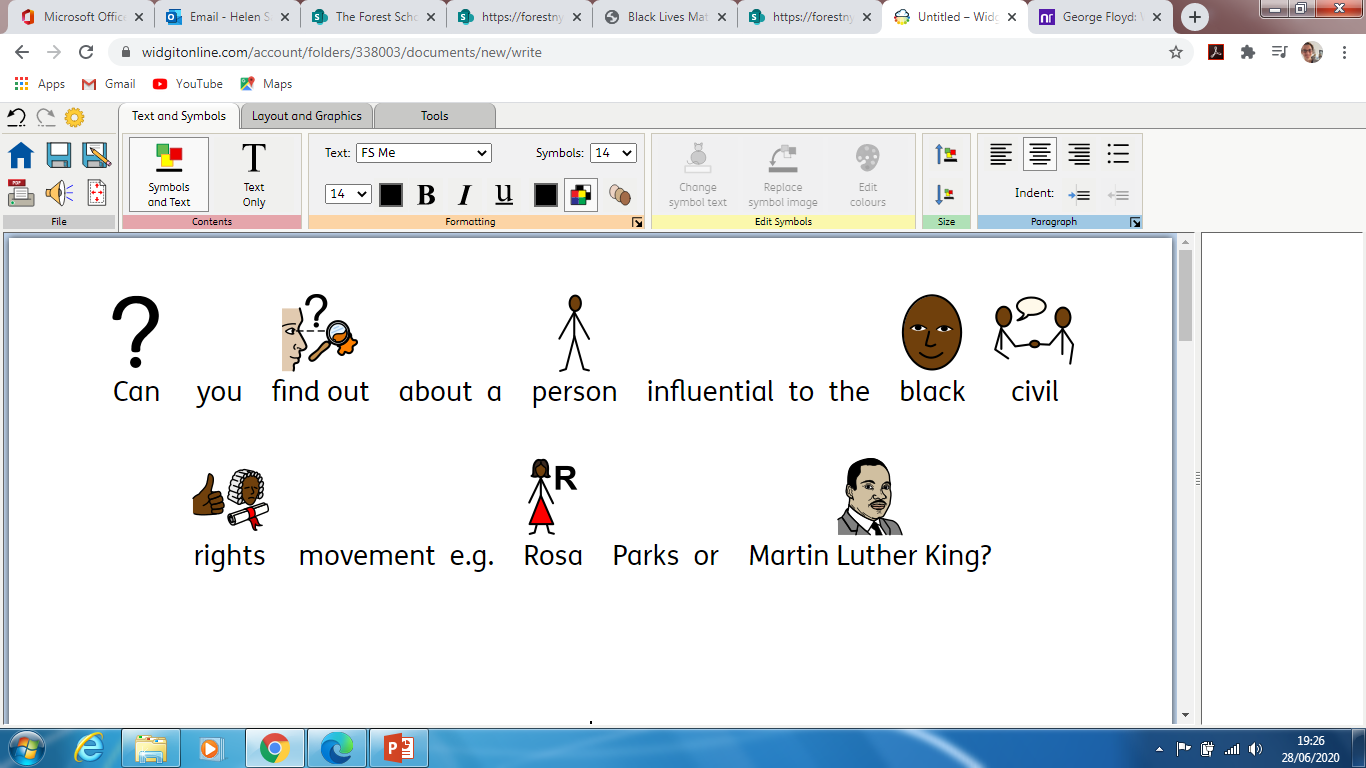